LUẬT ĐẦU TƯ
GV: Võ Hưng Minh Hiền
hien.vhm@ou.edu.vn
Học kỳ 2- 2016 - 2017
NỘI QUY LỚP HỌC
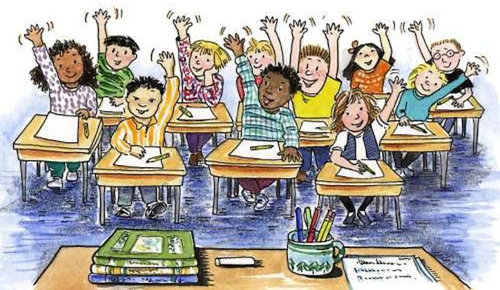 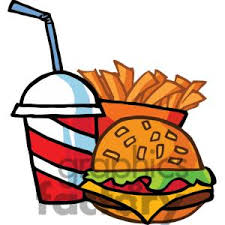 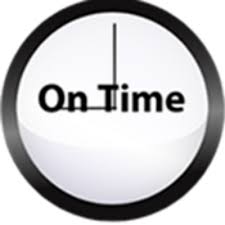 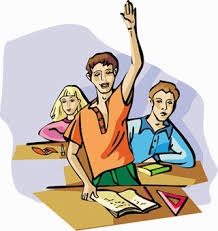 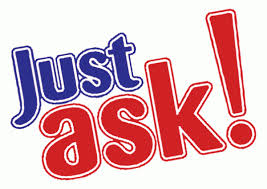 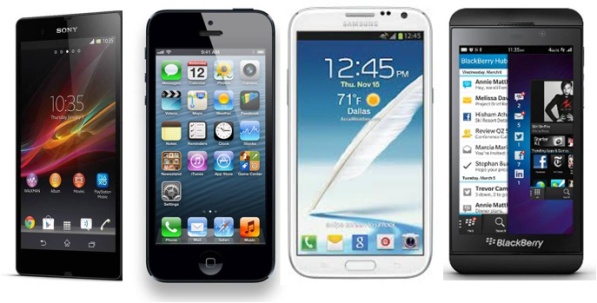 KẾ HOẠCH HỌC TẬP
VĂN BẢN PHÁP LUẬT
VĂN BẢN PHÁP LuẬT
Và một số văn bản luật hướng dẫn thi hành Luật Đầu tư
VĂN BẢN PHÁP LuẬT
BÀI 1.NHỮNG VẤN ĐỀ CHUNG VỀ ĐẦU TƯ VÀ LUẬT ĐẦU TƯ
I. KHÁI QUÁT VỀ ĐẦU TƯ
- Đầu tư
- Nhà đầu tư
- Đầu tư kinh doanh
- Dự án đầu tư
I. KHÁI QUÁT VỀ ĐẦU TƯ (tt)
- Thành lập tổ chức kinh tế;
Đầu tư 
kinh doanh
- Góp vốn mua CP, phần vốn góp;
- Đầu tư theo hình thức hợp đồng;
K5 Đ3 Luật Đầu tư
- Thực hiện dự án đầu tư.
I. KHÁI QUÁT VỀ ĐẦU TƯ (tt)
- Bỏ vốn trung dài hạn;
Dự án 
đầu tư
- Địa bàn cụ thể;
- Thời gian xác định.
K2 Đ3 Luật Đầu tư
I. KHÁI QUÁT VỀ ĐẦU TƯ (tt)
- Dự án đầu tư mới
Dự án 
đầu tư
- Dự án đầu tư mở rộng
K2 Đ3 Luật Đầu tư
I. KHÁI QUÁT VỀ ĐẦU TƯ (tt)
Phân biệt giữa hoạt động đầu tư và 
hoạt động kinh doanh thương mại?
- Đầu tư là một phần của hoạt động kinh doanh thương mại.
Đầu tư mang tính chất tạo lập  hình thành cơ sở, điều kiện để tìm kiếm lợi nhuận.
I. KHÁI QUÁT VỀ ĐẦU TƯ (tt)
Phân loại đầu tư?
II. NHỮNG VẤN ĐỀ CHUNG VỀ LUẬT ĐẦU TƯ
Sự cần thiết phải điều chỉnh pháp lý đối với hoạt động đầu tư?
- Mục tiêu lợi nhuận  Ít quan tâm môi trường, kỹ thuật, công nghệ…
- Nhiều chủ thể tham gia  xung đột quyền, nghĩa vụ.
- Tập trung 1 số ngành nghề, bỏ qua lĩnh vực cần thiết cho sự phát triển KT-XH.
- An ninh quốc phòng, duy trì trật tự xã hội…
II. NHỮNG VẤN ĐỀ CHUNG VỀ LUẬT ĐẦU TƯ
Đối tượng và phương pháp điều chỉnh
Cơ quan Nhà nước
Nhà đầu tư
Nhà đầu tư
II. NHỮNG VẤN ĐỀ CHUNG VỀ LUẬT ĐẦU TƯ
Chủ thể của Luật Đầu tư
II. NHỮNG VẤN ĐỀ CHUNG VỀ LUẬT ĐẦU TƯ
Nguồn của Luật Đầu tư
- Pháp luật quốc gia;
- Điều ước quốc tế;
- Tập quán.
II. NHỮNG VẤN ĐỀ CHUNG VỀ LUẬT ĐẦU TƯ
Mối quan hệ giữa Luật Đầu tư và Luật khác
- Luật Doanh nghiệp;
- Luật Thương mại;
- Luật Đất đai;
- Luật Môi trường;
- …
BÀI 2.CHÍNH SÁCH ĐẦU TƯ
I. KHÁI NIỆM CHÍNH SÁCH ĐẦU TƯ
Nhà nước
I. KHÁI NIỆM CHÍNH SÁCH ĐẦU TƯ
Tại sao phải ban hành chính sách thu hút đầu tư?
- Điều tiết hoạt động đầu tư theo mong muốn để đạt được mục tiêu phát triển kinh tế - xã hội.
- Tận dụng nguồn vốn, kỹ thuật mà năng lực trong nước chưa đáp ứng được.
- Khuyến khích áp dụng công nghệ - kỹ thuật mới.
I. KHÁI NIỆM CHÍNH SÁCH ĐẦU TƯ
Tại sao phải ban hành chính sách thu hút đầu tư?
- Giải quyết vấn đề kinh tế - xã hội tại địa phương.
- Cạnh tranh với nước khác để thu hút đầu tư vào VN.
I. KHÁI NIỆM CHÍNH SÁCH ĐẦU TƯ
Chính sách đầu tư bao gồm:
- Bảo đảm đầu tư
- Ưu đãi đầu tư
- Hỗ trợ đầu tư
II. BẢO ĐẢM ĐẦU TƯ
Khái niệm
- Bảo đảm đầu tư là cam kết của Nhà nước đối với nhà đầu tư về trách nhiệm của Nhà nước tiếp nhận đầu tư trước một số quyền lợi cụ thể của nhà đầu tư.
II. BẢO ĐẢM ĐẦU TƯ
Khái niệm
- Bảo đảm đầu tư là cam kết của Nhà nước đối với quyền lợi hợp pháp mà nhà đầu tư được hưởng và/hoặc được bảo vệ khi thực hiện các hoạt động đầu tư, nhằm giảm thiểu rủi ro cho nhà đầu tư.
II. BẢO ĐẢM ĐẦU TƯ
Tại sao phải có sự bảo đảm đầu tư
Hoạt động đầu tư ẩn chứa rủi ro:
- Rủi ro thị trường;
- Rủi ro hoạt động (nội tại doanh nghiệp, chiến lược doanh nghiệp, vận hành doanh nghiệp...);
- Rủi ro thảm họa;
- Rủi ro về chính sách và pháp luật của Nhà nước.
II. BẢO ĐẢM ĐẦU TƯ
Nội dung?
Điều 9 -> Điều 14 Luật Đầu tư
III. ƯU ĐÃI ĐẦU TƯ
Khái niệm
- Các quy định mang tính ưu đãi, thuận lợi, lợi ích mà Nhà nước áp dụng cho Nhà đầu tư để thu hút đầu tư.
III. ƯU ĐÃI ĐẦU TƯ
Biện pháp ưu đãi: ( Khoản 1 Điều 15 Luật Đầu tư)
Thuế
Thuế TNDN;
 Miễn thuế nhập khẩu.
Đọc Luật Thuế TNDN (đã sửa đổi)
Đất đai
Miễn giảm tiền thuê đất, tiền sử dụng đất, thuế sử dụng đất.
Đọc Nghị định 45 và  Nghị định 46, Nghị định 135
III. ƯU ĐÃI ĐẦU TƯ
Thuế TNDN: 
(Lưu ý Điều 13 Luật thuế TNDN (đã  được sửa đổi bởi các Luật SĐBS Luật thuế TNDN năm 2013 và Luật SĐBS một số điều của các Luật về thuế năm 2014)
Các trường hợp áp dụng thuế suất 10%, 17%;
 Thời hạn áp dụng.
Thuế suất
Các trường hợp miễn, 
giảm thuế;
 Thời hạn áp dụng.
Miễn, giảm thuế
III. ƯU ĐÃI ĐẦU TƯ
Đối tượng hưởng ưu đãi đầu tư: (Khoản 2, 3, 4 Điều 15 và Điều 16 Luật Đầu tư
Điều 16 Nghị định 118)
- Ngành nghề;
- Địa bàn;
- Quy mô;
- Công nghệ kỹ thuật.
III. ƯU ĐÃI ĐẦU TƯ
Nguyên tắc áp dụng ưu đãi đầu tư:
Nếu có nhiều mức ưu đãi khác nhau  áp dụng mức ưu đãi cao nhất
IV. HỖ TRỢ ĐẦU TƯ
Khái niệm:
- Nhà nước áp dụng, thực hiện chính sách về mặt hành chính, kinh tế - xã hội, khoa học - môi trường, … để tạo điều kiện thuận lợi cho NĐT trong hoạt động đầu tư kinh doanh nhằm thu hút đầu tư.
IV. HỖ TRỢ ĐẦU TƯ
Hình thức và nội dung hỗ trợ đầu tư:
- Điều 19, 20, 21 Luật Đầu tư;
- Điều 18, 19, 20 Nghị định 118.
BÀI 3.THỦ TỤC ĐẦU TƯ
I. KHÁI QUÁT THỦ TỤC ĐẦU TƯ
Khái niệm:
- Là trình tự các thủ tục hành chính - pháp lý mà NĐT phải thực hiện để triển khai hoạt động đầu tư.
I. KHÁI QUÁT THỦ TỤC ĐẦU TƯ
Tiếp cận phạm vi rộng:
Là hàng loạt thủ tục pháp lý liên quan đến lĩnh vực doanh nghiệp, đầu tư, thương mại, đất đai, xây dựng, sở hữu trí tuệ, thuế…. mà NĐT phải thực hiện để triển khai hoạt động đầu tư.
I. KHÁI QUÁT THỦ TỤC ĐẦU TƯ
Tiếp cận phạm vi hẹp:
- Thủ tục đầu tư thành lập tổ chức kinh tế;
- Thủ tục đầu tư hình thức góp vốn, mua CP, phần vốn góp;
- Thủ tục đầu tư theo hợp đồng (PPP, BCC).
- Thủ tục quyết định chủ trương đầu tư;
- Thủ tục cấp GCNĐKĐT;
- Thủ tục trong quá trình triển khai thực hiện dự án đầu tư.
I. KHÁI QUÁT THỦ TỤC ĐẦU TƯ
Mục đích thực hiện thủ tục đầu tư:
- Quản lý nhà nước về đầu tư;
- Xác lập tư cách pháp lý của NĐT đối với DAĐT;
- Có cơ sở để NĐT xác lập quyền và thực hiện nghĩa vụ liên quan đến DAĐT.
II. THỦ TỤC QUYẾT ĐỊNH CHỦ TRƯƠNG ĐẦU TƯ
Thẩm quyền quyết định chủ trương đầu tư:
- Quốc hội;
- Chính phủ;
- UBND cấp tỉnh.
II. THỦ TỤC QUYẾT ĐỊNH CHỦ TRƯƠNG ĐẦU TƯ
Loại dự án phải quyết định chủ trương đầu tư:
Điều 30, 31, 32 Luật Đầu tư
- Ảnh hưởng lớn/nghiêm trọng môi trường;
 Chuyển mục đích sử dụng đất lúa 2 vụ quy mô lớn;
 Di dân, tái định cư quy mô lớn;
 Công nghiệp nặng, quan trọng;
 Kinh doanh sân golf, casino, ….
 Sử dụng công nghệ hạn chế chuyển giao;
 ……..
II. THỦ TỤC QUYẾT ĐỊNH CHỦ TRƯƠNG ĐẦU TƯ
Trình tự, thủ tục quyết định chủ trương đầu tư của UBND: Điều 33 Luật Đầu tư
II. THỦ TỤC QUYẾT ĐỊNH CHỦ TRƯƠNG ĐẦU TƯ
Trình tự, thủ tục quyết định chủ trương đầu tư của Thủ tướng Chính phủ: Điều 34 Luật Đầu tư
II. THỦ TỤC QUYẾT ĐỊNH CHỦ TRƯƠNG ĐẦU TƯ
Trình tự, thủ tục quyết định chủ trương đầu tư của 
Quốc hội: Điều 35 Luật Đầu tư
II. THỦ TỤC ĐĂNG KÝ ĐẦU TƯ
Điều kiện áp dụng:
Bắt buộc áp dụng đối với:
	* DAĐT của NĐT nước ngoài;
	* DAĐT của TCKT có vốn đầu tư nước ngoài theo K1Đ23 Luật Đầu tư.
II. THỦ TỤC ĐĂNG KÝ ĐẦU TƯ
Không bắt buộc áp dụng đối với:
	* DAĐT của NĐT trong nước;
	*DAĐT của TCKT có vốn đầu tư nước ngoài, không thuộc trường hợp K1Đ23 Luật Đầu tư.
II. THỦ TỤC ĐĂNG KÝ ĐẦU TƯ
Thẩm quyền giải quyết:
- Ban Quản lý KCN, KCX,  KKT, KCNC;
- Sở Kế hoạch và Đầu tư.
II. THỦ TỤC ĐĂNG KÝ ĐẦU TƯ
Một số lưu ý:
Đối với nhà đầu tư nước ngoài, thực hiện thủ tục kê khai trực tuyến thông tin về DAĐT trên Hệ thống thông tin quốc gia về đầu tư nước ngoài.

- Cơ chế phối hợp về thủ tục đầu tư và thủ tục ĐKDN của nhà đầu tư nước ngoài (Điều 24 NĐ 118).
III. CÁC THỦ TỤC TRIỂN KHAI THỰC HIỆN DAĐT
Biện pháp ký quỹ bảo đảm đầu tư:
Kỹ quỹ khi:  được giao đất, cho thuê đất, chuyển mục đích sử dụng đất để thực hiện DAĐT;
 Mức ký quỹ:  1-> 3%;
 Hoàn trả tiền ký quỹ theo tiến độ.
Xem Điều 42 Luật Đầu tư, Điều 27 Nghị định 118
III. CÁC THỦ TỤC TRIỂN KHAI THỰC HIỆN DAĐT
Biện pháp ký quỹ bảo đảm đầu tư:
Kỹ quỹ khi:  được giao đất, cho thuê đất, chuyển mục đích sử dụng đất để thực hiện DAĐT;
 Mức ký quỹ:  1-> 3%;
 Hoàn trả tiền ký quỹ theo tiến độ.
Xem Điều 42 Luật Đầu tư, Điều 27 Nghị định 118
III. CÁC THỦ TỤC TRIỂN KHAI THỰC HIỆN DAĐT
1/ Thủ tục điều chỉnh đầu tư.
2/ Thủ tục thay đổi nhà đầu tư do chuyển nhượng DAĐT.
3/ Thủ tục điều chỉnh DAĐT trong trường hợp chia, tách, hợp nhất, sáp nhập, chuyển đổi loại hình tổ chức kinh tế.
4/ Thủ tục điều chỉnh DAĐT theo bản án, quyết định của Tòa án, Trọng tài
Xem Điều 33, 34, 35, 36, 37, 38, 39, 40 Nghị định 118
BÀI 4.QUY CHẾ PHÁP LÝ VỀ ĐẦU TƯ VÀO KHU KINH TẾ ĐẶC BIỆT
I. CÁC KHÁI NIỆM VÀ ĐẶC ĐIỂM
Khu công nghiệp (K1 Điều 2 Nghị định 29/2008)
Là khu chuyên sản xuất hàng công nghiệp;
 Thực hiện dịch vụ cho sản xuất công nghiệp;
 Có ranh giới địa lý xác định;
 Thành lập theo điều kiện, thủ tục, trình tự luật định.
I. CÁC KHÁI NIỆM VÀ ĐẶC ĐIỂM
Khu chế xuất (K2 Điều 2 Nghị định 29/2008)
Là KCN chuyên sản xuất hàng xuất khẩu;
 Thực hiện dịch vụ cho sản xuất hàng xuất khẩu và hoạt động xuất khẩu;
 Có ranh giới địa lý xác định;
 Thành lập theo điều kiện, thủ tục, trình tự luật định.
I. CÁC KHÁI NIỆM VÀ ĐẶC ĐIỂM
Khu chế xuất (Nghị định 114/2015)
Áp dụng quy định khu phi thuế quan.
 Quan hệ trao đổi hàng hóa với bên ngoài là quan hệ xuất nhập khẩu, trừ một số loại hàng hóa.
I. CÁC KHÁI NIỆM VÀ ĐẶC ĐIỂM
Khu kinh tế (K3 Điều 2 Nghị định 29/2008)
Là khu vực có không gian riêng biệt với môi trường đầu tư và kinh doanh đặc biệt thuận lợi cho NĐT;
 Có ranh giới địa lý xác định;
 Thành lập theo điều kiện, thủ tục, trình tự luật định.
I. CÁC KHÁI NIỆM VÀ ĐẶC ĐIỂM
Khu công nghệ cao (Nghị định 99/2003)
Thủ tướng CP thành lập;
 Là Khu Kinh tế - kỹ thuật đa chức năng;
 Ranh giới địa lý xác định; 
 Mục tiêu: 
Nghiên cứu, phát triển,ứng dụng,
Ươm tạo doanh nghiệp,
Đào tạo nhân lực SXKD sản phẩm,
 (cho) công nghệ cao
Khu chế xuất
Khu bảo thuế
Kho ngoại quan
Khu nhà ở
Khu công nghệ cao
II. ĐIỀU KIỆN, THỦ TỤC THÀNH LẬP
Căn cứ theo Quy hoạch tổng thể phát triển KCN, KKT
Bộ KHĐT 
chủ trì xây dựng
Điều kiện 
luật định
Chính phủ
phê duyệt
II.A. ĐIỀU KIỆN, THỦ TỤC THÀNH LẬP, MỞ RỘNG ĐỐI VỚI KCN, KCX
Đối với dự án XD và KD kết cấu hạ tầng KCN (mới)
Tổng diện tích đất tại các KCN, KCX đã được thành lập trên địa bàn tỉnh, đã cho các dự án đăng ký đầu tư, cấp GCNĐT thuê đất, thuê lại đất ít nhất là 60%.
≥ 60%  diện tích 
các Khu KCN, KCX trong tỉnh 
đã được lấp đầy
II.A. ĐIỀU KIỆN, THỦ TỤC THÀNH LẬP, MỞ RỘNG ĐỐI VỚI KCN, KCX
Đối với dự án đầu tư mở rộng KCN, KCX
KCN, KCX đạt tỷ lệ lấp đầy tối thiếu 60%.
KCN, KCX đã xây dựng và đưa vào sử dụng công trình xử lý nước thải tập trung.
II.A. ĐIỀU KIỆN, THỦ TỤC THÀNH LẬP, MỞ RỘNG ĐỐI VỚI KCN, KCX
Phải lập quy hoạch chung xây dựng theo hướng dẫn của Bộ Xây dựng đối với
KCN, KCX có diện tích từ 500 ha; và
 Có nhiều nhà đầu tư xây dựng – kinh doanh kết cấu hạ tầng theo từng khu riêng biệt hoặc khu công nghiệp gắn liền với khu đô thị, khu kinh doanh tập trung khác trong một đề án tổng thể.
II.A. ĐIỀU KIỆN, THỦ TỤC THÀNH LẬP, MỞ RỘNG ĐỐI VỚI KCN, KCX
Phải có ý kiến bằng văn bản của Bộ Xây dựng, Bộ KHĐT, các Bộ - ngành liên quan về quy hoạch chi tiết xây dựng KCN trước khi trình UBND tỉnh phê duyệt
KCN, KCX có diện tích từ 200 ha; hoặc
 Vị trí cạnh tuyến quốc lộ, gần khu vực quốc phòng, khu bảo tồn di tích, danh lam thắng cảnh, khu bảo tồn sinh thái của vùng và quốc gia, nằm trong các đô thị loại II, loại I và loại đặc biệt.
II.A. ĐIỀU KIỆN, THỦ TỤC THÀNH LẬP, MỞ RỘNG ĐỐI VỚI KCN, KCX
Hồ sơ
Ban Quản lý/
Sở KHĐT
UBND 
tỉnh
QĐ 
thành lập/
mở rộng
Điều 10 Nghị định 29/2008
Một số trường hợp trình 
Thủ tướng Chính phủ 
Điều 14 NĐ 29/2008 
(sửa đổi bởi NĐ 164/2013)
II.B. ĐIỀU KIỆN, THỦ TỤC THÀNH LẬP, MỞ RỘNG ĐỐI VỚI KHU KINH TẾ
Đối với thành lập khu kinh tế
Vị trí địa lý thuận lợi.
  ≥ 10.000 ha, đáp ứng phát triển tổng hợp.
  Khả năng thu hút dự án, công trình lớn, tác động kinh tế - xã hội khu vực.
  Bảo đảm quốc phòng an ninh, không gây tác động đến môi trường, khu bảo tồn, danh lam thắng cảnh…
II.B. ĐIỀU KIỆN, THỦ TỤC THÀNH LẬP, MỞ RỘNG ĐỐI VỚI KHU KINH TẾ
Đối với mở rộng khu kinh tế
Kết cấu hạ tầng KKT đã được đầu tư hoàn chỉnh theo quy hoạch.
 Ít nhất 70% diện tích KKT đã được giao, cho thuê để thực hiện dự án.
II.B. ĐIỀU KIỆN, THỦ TỤC THÀNH LẬP, MỞ RỘNG ĐỐI VỚI KHU KINH TẾ
Đề án
Thành lập/
mở rộng KKT
Bộ KHĐT
Lấy ý kiến 
Bộ - ngành
Thủ tướng
Chính phủ
Thẩm định
Tờ trình của 
UBND tỉnh
QĐ 
thành lập/
mở rộng
Điều 11 NĐ29/2008
III. ƯU ĐÃI ĐỐI VỚI NHÀ ĐẦU TƯTRONG KCN, KCX, KKT
KCN, KCX là địa bàn ưu đãi đầu tư.
III. ƯU ĐÃI ĐỐI VỚI NHÀ ĐẦU TƯTRONG KCN, KCX, KKT
III. ƯU ĐÃI ĐỐI VỚI NHÀ ĐẦU TƯTRONG KCN, KCX, KKT
III. ƯU ĐÃI ĐỐI VỚI NHÀ ĐẦU TƯTRONG KCN, KCX, KKT
Dự án đầu tư vào khu kinh tế,
 hưởng chính sách ưu đãi áp dụng đối với địa bàn thuộc Danh mục địa bàn có điều kiện kinh tế - xã hội đặc biệt khó khăn và các chính sách ưu đãi khác.
III. ƯU ĐÃI ĐỐI VỚI NHÀ ĐẦU TƯTRONG KCN, KCX, KKT
Dự án hưởng ưu đãi cao nhất về thuế
III. ƯU ĐÃI ĐỐI VỚI NHÀ ĐẦU TƯTRONG KCN, KCX, KKT
Giảm 50% thuế thu nhập cá nhân đối với người đang làm việc tại khu kinh tế
IV. QUẢN LÝ NHÀ NƯỚC
Ban Quản lý KCN, KCX, KKT
Do Thủ tướng thành lập;
 Trực thuộc UBND cấp tỉnh, chịu sự quản lý về tổ chức, biên chế, kế hoạch công tác, kinh phí.
  Chịu sự kiểm tra chuyên môn của Bộ, ngành.
  Có tư cách pháp nhân, con dấu hình quốc huy. 
  Vốn hoạt động do ngân sách cấp.
IV. QUẢN LÝ NHÀ NƯỚC
Nhiệm vụ, quyền hạn của Ban Quản lý KCN, KCX, KKT
Điều 37, 38 Nghị định 29/2008
BÀI 5.QUY CHẾ PHÁP LÝ VỀ ĐẦU TƯ THEO HÌNH THỨC HỢP ĐỒNG
I. HỢP ĐỒNG HỢP TÁC KINH DOANH (BCC)
Là hợp đồng được ký giữa các nhà đầu tư;
 Hợp tác phân chia lợi nhuận, sản phẩm;
 Không thành lập tổ chức kinh tế;
 Các bên thành lập ban điều phối   thực hiện hợp đồng.
I. HỢP ĐỒNG HỢP TÁC KINH DOANH (BCC)
Hợp đồng BCC giữa nhà đầu tư trong nước
Thực hiện theo quy định pháp luật dân sự.
I. HỢP ĐỒNG HỢP TÁC KINH DOANH (BCC)
Hợp đồng BCC giữa nhà đầu tư trong nước và nước ngoài hoặc giữa nhà đầu tư nước ngoài
Thực hiện thủ tục cấp Giấy chứng nhận đăng ký đầu tư.
II. HỢP ĐỒNG ĐẦU TƯ THEO HÌNH THỨCĐỐI TÁC CÔNG TƯ (PPP)
Chủ thể ký:
Cơ quan nhà nước và NĐT, doanh nghiệp dự án
Cơ quan nhà nước:
+ Bộ, ngành, UBND cấp tỉnh;
+ Tổ chức thuộc Bộ, ngành được ủy quyền;
+ Cơ quan chuyên môn của UBND tỉnh, UBND huyện được ủy quyền.
II. HỢP ĐỒNG ĐẦU TƯ THEO HÌNH THỨCĐỐI TÁC CÔNG TƯ (PPP)
Nội dung:
- Thực hiện dự án đầu tư mới, hoặc
- Cải tạo, nâng cấp, mở rộng, quản lý và vận hành công trình kết cấu hạ tầng; hoặc 
- Cung cấp dịch vụ công.
II. HỢP ĐỒNG ĐẦU TƯ THEO HÌNH THỨCĐỐI TÁC CÔNG TƯ (PPP)
II. HỢP ĐỒNG ĐẦU TƯ THEO HÌNH THỨCĐỐI TÁC CÔNG TƯ (PPP)
Lĩnh vực đầu tư:
Chiếu sáng, cung cấp nước sạch, thoát nước, thu gom và xử lý chất thải; 
 Nhà ở xã hội, nhà ở tái định cư;
 Nhà máy điện, đường dây tải điện;
 Công trình kết cấu hạ tầng  Điều 4 NĐ 15/2015
II. HỢP ĐỒNG ĐẦU TƯ THEO HÌNH THỨCĐỐI TÁC CÔNG TƯ (PPP)
Dự án được phân loại theo quy định về đầu tư công:
Dự án quan trọng quốc gia;
 Dự án nhóm A, B, C.
III. HỢP ĐỒNG ĐẦU TƯ THEO HÌNH THỨCĐỐI TÁC CÔNG TƯ (PPP)
Vốn đầu tư: (Điều 10 NĐ 15/2015)
Vốn 
chủ sở hữu
Vốn 
huy động
Không thấp hơn 15%;
 Dự án trên 1500 tỷ, tỷ lệ vốn CSH xác định lũy tiến từng phần
III. HỢP ĐỒNG ĐẦU TƯ THEO HÌNH THỨCĐỐI TÁC CÔNG TƯ (PPP)
Vốn đầu tư của nhà nước: (Điều 10 NĐ 15/2015)
Vốn đầu tư của Nhà nước tham gia thực hiện dự án không tính vào tổng vốn đầu tư để xác định vốn chủ sở hữu.
III. HỢP ĐỒNG ĐẦU TƯ THEO HÌNH THỨCĐỐI TÁC CÔNG TƯ (PPP)
Sử dụng vốn đầu tư của nhà nước tham gia thực hiện dự án (Điều 11 NĐ 15/2015)
III. HỢP ĐỒNG ĐẦU TƯ THEO HÌNH THỨCĐỐI TÁC CÔNG TƯ (PPP)
Quy trình thực hiện
Lập báo cáo 
nghiên cứu 
khả thi
Đề xuất 
dự án
Thẩm định 
và phê duyệt
Công bố
Thỏa thuận 
đầu tư
Đấu thầu/
Chỉ định thầu
Thẩm định 
báo cáo
Phê duyệt
Ký hợp đồng dự án
Cấp GCNĐKĐT
BÀI 6.ĐẦU TƯ, KINH DOANH VỐN NHÀ NƯỚC
I. CÁC KHÁI NIỆM
Đầu tư công
Đầu  tư vốn nhà nước tại doanh nghiệp
Luật Đầu tư công
Luật Quản lý, sử dụng vốn nhà nước đầu tư vào sản xuất kinh doanh tại doanh nghiệp
I. CÁC KHÁI NIỆM
Đầu tư công
Đầu tư vào chương trình, dự án xây dựng kết cấu hạ tầng kinh tế xã hội;
Đầu tư vào các chương trình, dự án phục vụ phát triển kinh tế xã hội.
I. CÁC KHÁI NIỆM
Đầu  tư vốn nhà nước tại DN
Sử dụng vốn từ ngân sách nhà nước; hoặc
Vốn từ các quỹ do Nhà nước quản lý để đầu tư vào doanh nghiệp.
II. ĐẦU TƯ CÔNG
- Đầu tư chương trình, dự án kết cấu hạ tầng kinh tế - xã hội.
Lĩnh vực
đầu tư công
- Đầu tư phục vụ hoạt động của CQNN, ĐVSN, TCCT, TCCT-XH.
- Đầu tư và hỗ trợ hoạt động cung cấp sản phẩm công ích.
- Đầu tư thực hiện dự án PPP.
II. ĐẦU TƯ CÔNG
Tiêu chí 
phân loại 
dự án
- Dự án quan trọng quốc gia
- Dự án nhóm A
- Dự án nhóm B
- Dự án nhóm C
- Xem Điều 7, 8, 9, 10 Luật Đầu tư công
II. ĐẦU TƯ CÔNG
Nguyên tắc quản lý đầu tư công
Quản lý, sử dụng vốn đầu tư công đúng luật;
 Phù hợp chiến lược, kế hoạch, quy hoạch phát  triển KTXH, phát  triển ngành;
 Đúng trách nhiệm, quyền hạn;
II. ĐẦU TƯ CÔNG
Nguyên tắc quản lý đầu tư công
Đúng quy định về quản lý, sử dụng đối với từng nguồn vốn;
 Công khai, minh bạch, tập trung, hiệu quả;
 Khuyến khích nhà đầu tư thực hiện đầu tư, cung cấp dịch vụ công.
II. ĐẦU TƯ CÔNG
Lập, thẩm định, quyết định đầu tư chương trình, dự án đầu tư công
Lập, thẩm định, quyết định chủ trương đầu tư
Lập, thẩm định, phê duyệt và giao kế hoạch đầu tư công
Thực hiện và theo dõi, kiểm tra, đánh giá, thanh tra
II. ĐẦU TƯ VỐN NHÀ NƯỚC VÀO DN
Nguyên tắc:
Tuân thủ luật
 Phù hợp chiến lược, kế hoạch, quy hoạch phát  triển KTXH, phát  triển ngành;
 Duy trì tỷ lệ vốn góp của NN ở 1 số trường hợp;
 Cơ quan quản lý nhà nước không can thiệp vào hoạt động, điều hành của người quản lý DN.
 Cơ chế thị trường.
 Công khai, minh bạch.
II. ĐẦU TƯ VỐN NHÀ NƯỚC VÀO DN
Hình thức đầu tư:
Đầu tư thành lập DN do NN nắm 100% VĐL
 Đầu tư bổ sung vốn cho DN do NN nắm 100% VĐL
 Đầu tư bổ sung vốn để duy trì tỷ lệ sở hữu
 Mua lại một phần hoặc toàn bộ DN
II. ĐẦU TƯ VỐN NHÀ NƯỚC VÀO DN
Phạm vi và thẩm quyền quyết định đầu tư vốn:
Điều 10, Điều 11;
 Điều 13, Điều 14;
 Điều 16, Điều 17;
 Điều 19, Điều 20
Luật quản lý, sử dụng vốn NN đầu tư vào sản xuất, kinh doanh tại DN.
BÀI 7.ĐẦU TƯ RA NƯỚC NGOÀI
I. KHÁI NIỆM ĐẦU TƯ TRỰC TIẾP RA NƯỚC NGOÀI
Là các hoạt động (Khoản 1 Điều 3 Nghị định 83/2015)
Chuyển vốn;
 Mua cơ sở kinh doanh (một phần hay toàn bộ);
 Xác lập quyền sở hữu
Trực tiếp tham gia quản lý hoạt động đầu tư
Mục đích
II. CHỦ THỂ ĐẦU TƯ TRỰC TIẾP RA NƯỚC NGOÀI
(Khoản 1 Điều 2 Nghị định 83/2015)
Tổ chức kinh tế;
 Hợp tác xã, liên hiệp hợp tác xã;
 Tổ chức tín dụng;
 Hộ kinh doanh, cá nhân quốc tịch Việt Nam;
 Tổ chức khác thực hiện đầu tư kinh doanh.
III. HÌNH THỨC ĐẦU TƯ TRỰC TIẾPRA NƯỚC NGOÀI
(Điều 52 Luật Đầu tư)
Thành lập tổ chức kinh tế;
 Thực hiện hợp đồng BCC;
 Mua vốn góp để quản lý và thực hiện đầu tư kinh doanh.
IV. CÁC THỦ TỤC ĐẦU TƯ TRỰC TIẾP RA NƯỚC NGOÀI
1/ Quyết định chủ trương đầu tư
Chỉ áp dụng trong một số trường hợp (Điều 54 Luật đầu tư)
2/ Cấp Giấy chứng nhận đăng ký đầu tư ra nước ngoài
IV. CÁC THỦ TỤC ĐẦU TƯ TRỰC TIẾP RA NƯỚC NGOÀI
2/ Cấp Giấy CNĐKĐT ra nước ngoài
Điều kiện
Thẩm quyền giải quyết
Phù hợp nguyên tắc đầu tư;
 Không thuộc ngành nghề bị cấm;
 Tự thu xếp ngoại tệ và có ý kiến của NHNN cho chuyển ngoại tệ tương đương ≥ 20 tỷ đồng.
 Có quyết định đầu tư ra nước ngoài của nhà đầu tư, chủ sở hữu/đại diện chủ sở hữu.
 Không nợ thuế.